Introduction to Fusion Energy Safety and Regulation
Dr. Patrick White (pwhite@catf.us) 
PPPL 2025 Introduction to Plasma and Fusion Course
June 4th, 2025
My personal background: thinking about hard questions at the intersection of technology and policy
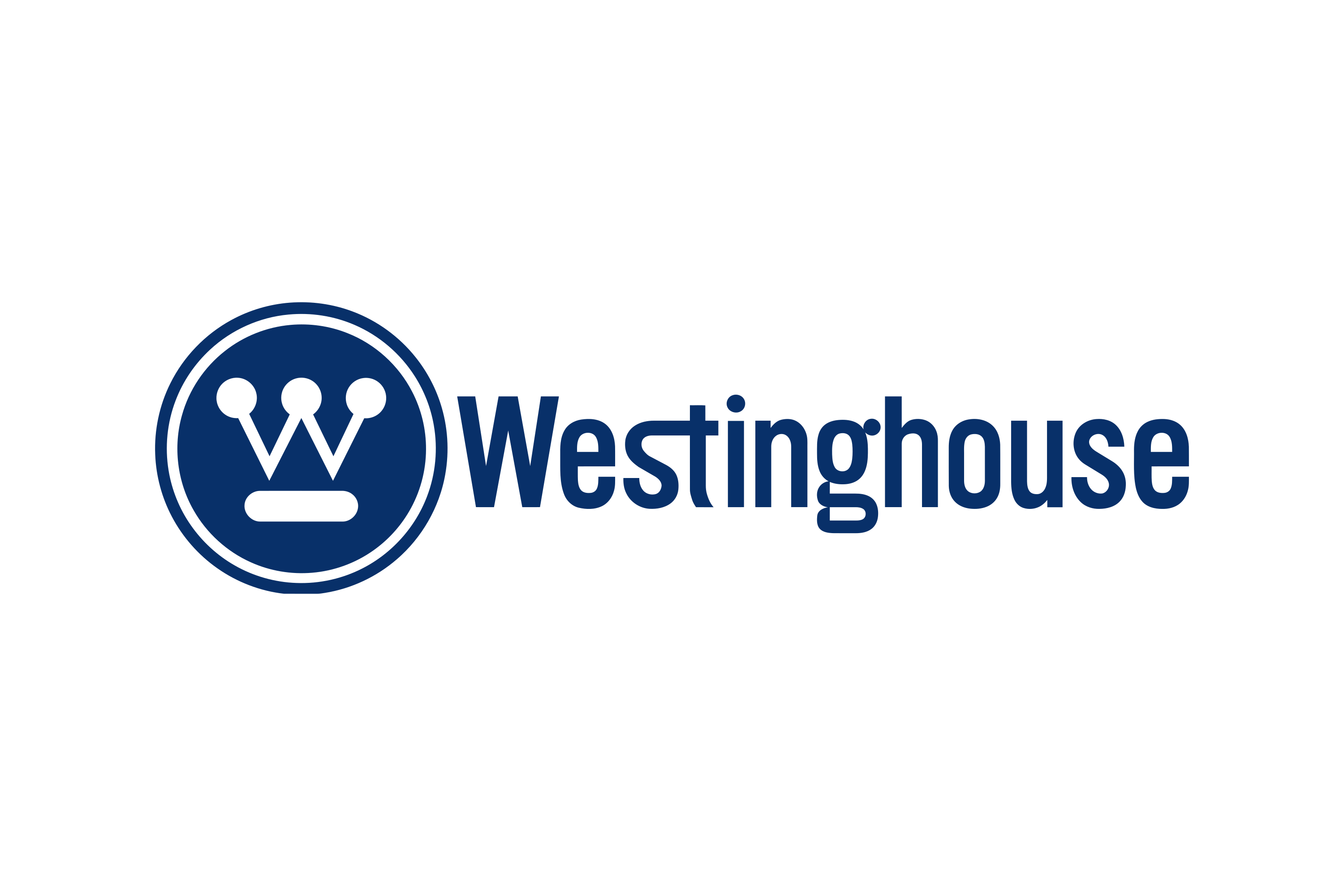 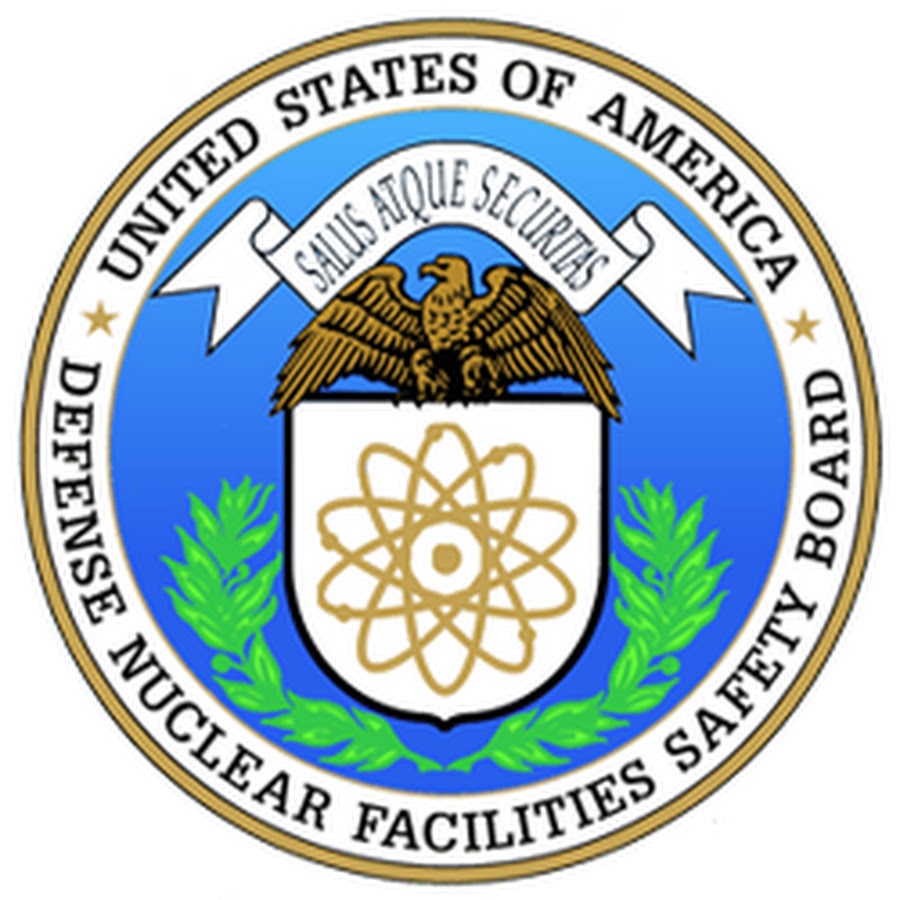 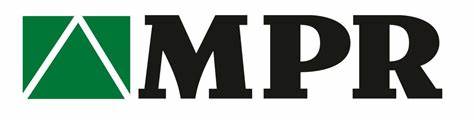 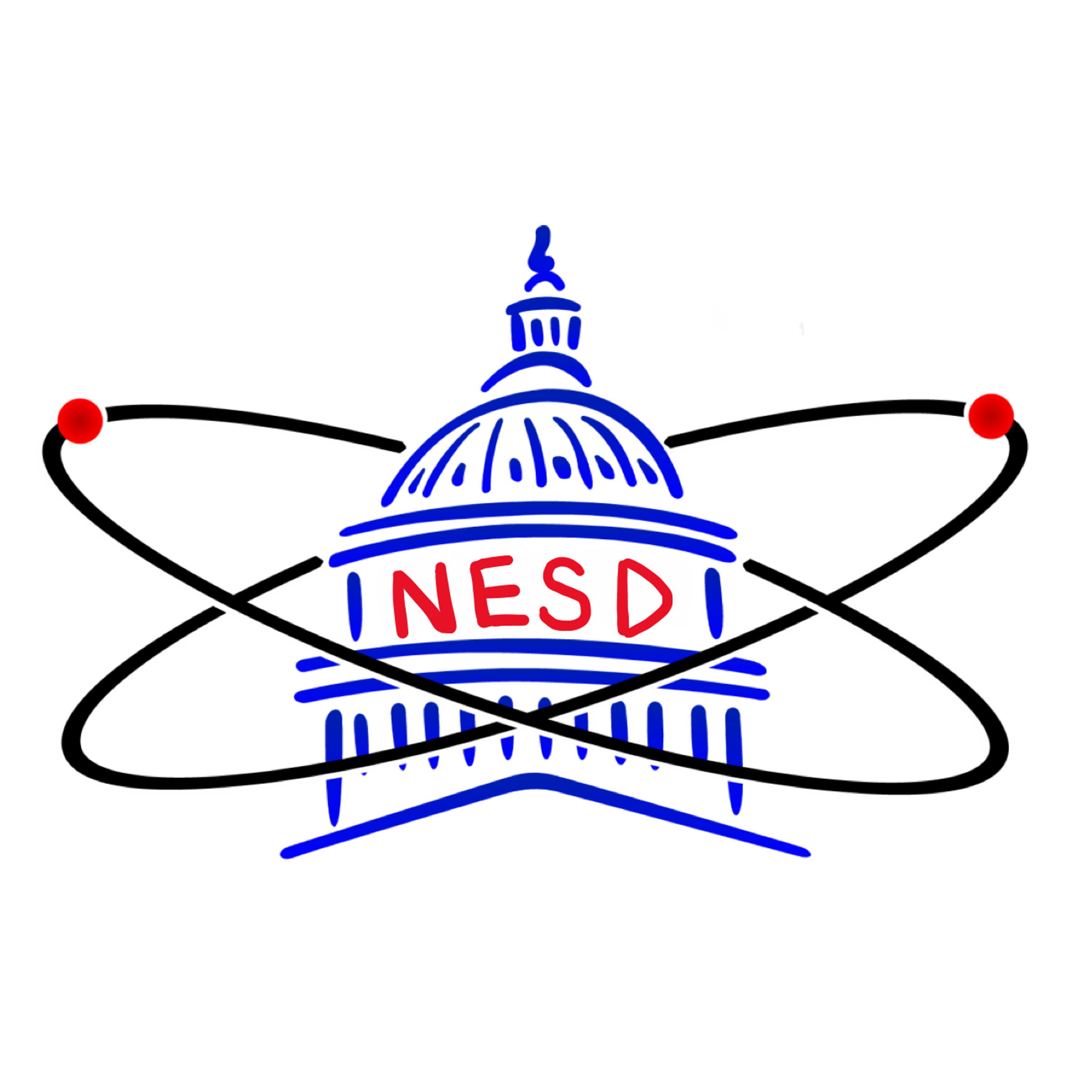 Technical Questions
Policy Questions
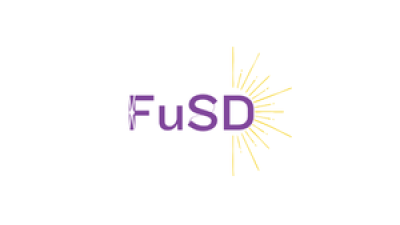 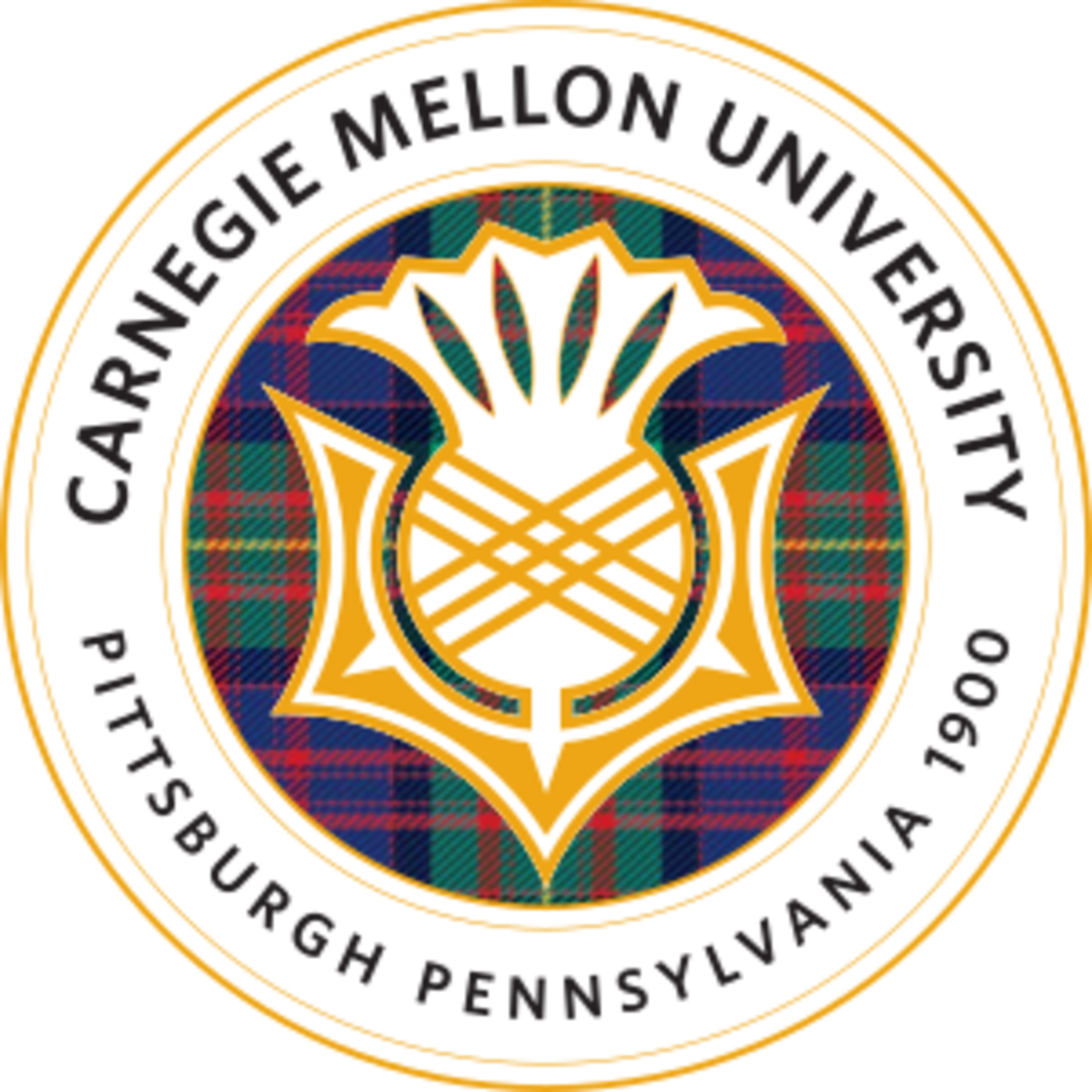 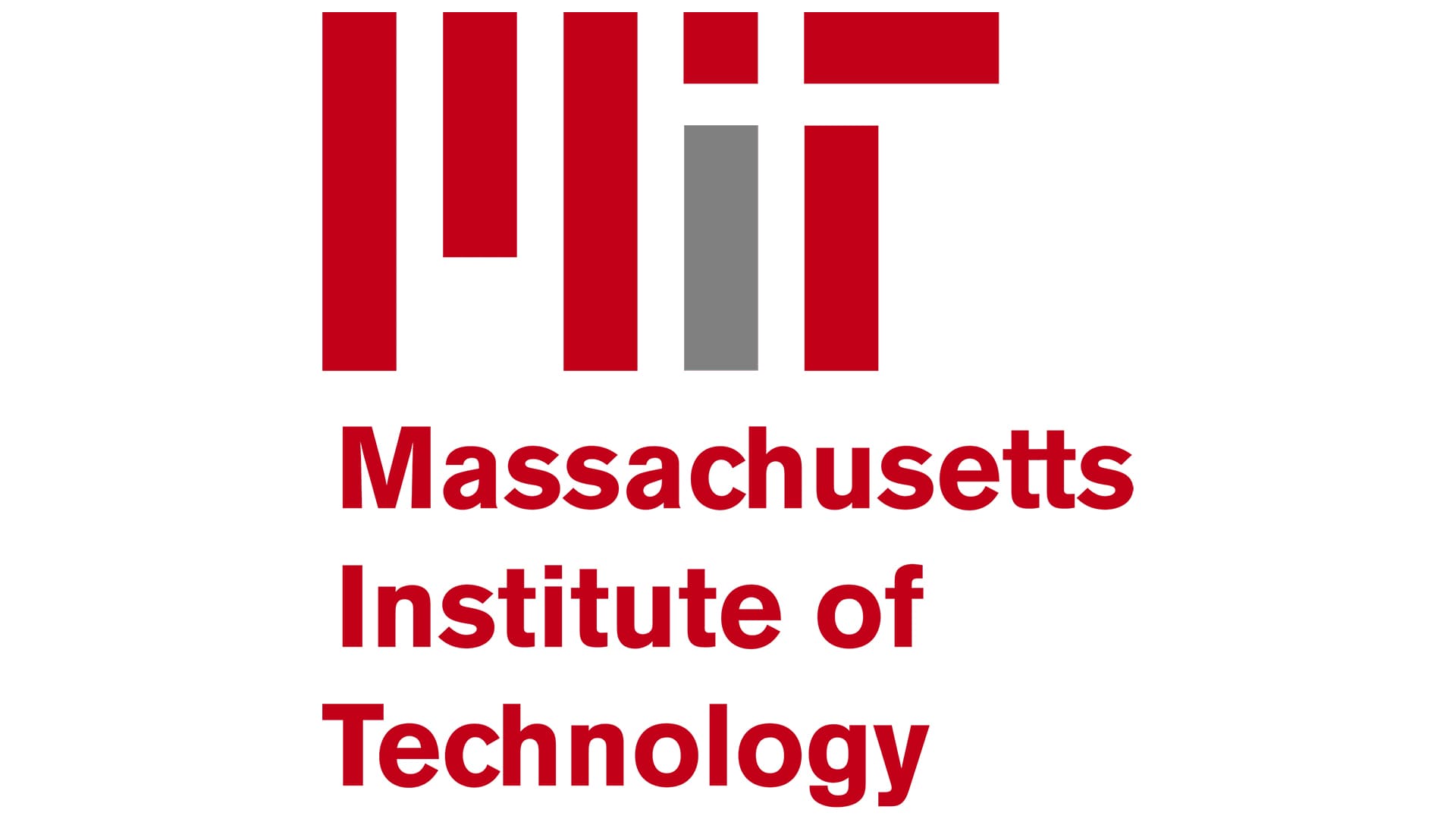 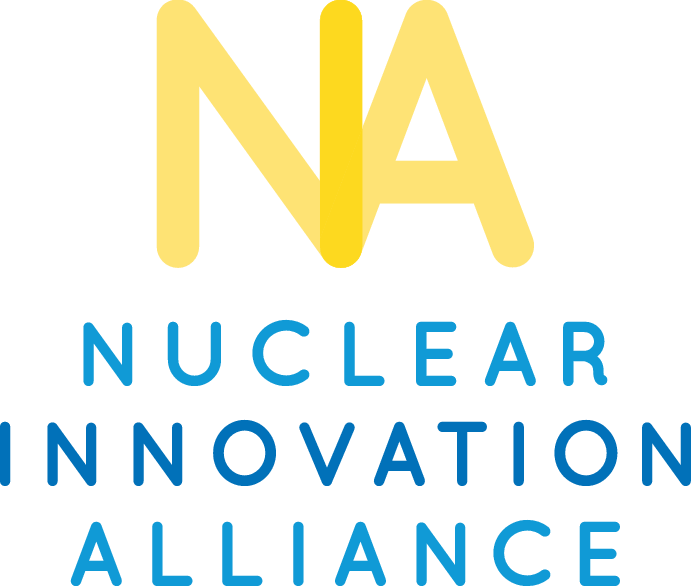 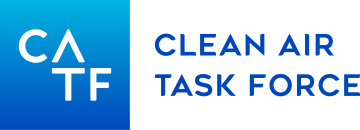 StakeholderCommunication
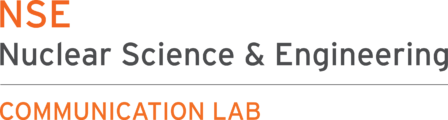 2
CATF Fusion Safety and Regulation Working Group
Goal: Creating a harmonized framework for safety and regulation for commercial fusion energy that can be adopted internationally and enable the global deployment of fusion energy. This framework must include both public acceptance of fusion energy and commercial viability of the technology.
Challenge: Varying regulatory needs throughout based on the specific fusion machine, technology lifecycle, and during different stages of commercialization.
3
Fusion energy has immense potential, but safety and regulation must be aligned to enable development
Commercial Fusion Landscape
Fusion Energy Regulation
Other Fusion Considerations
4
The commercial fusion energy landscape has a wide range of different proposed concepts and technologies
Commercial Fusion Landscape
Fusion Energy Regulation
Other Fusion Considerations
5
Fusion machines under development use different approaches for commercial energy generations
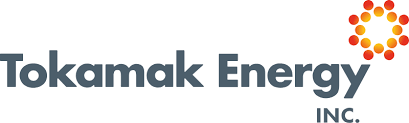 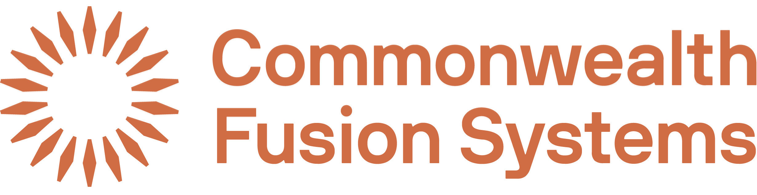 Confinement Methods
Fusion Reactions
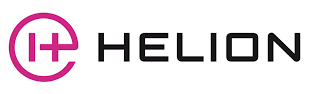 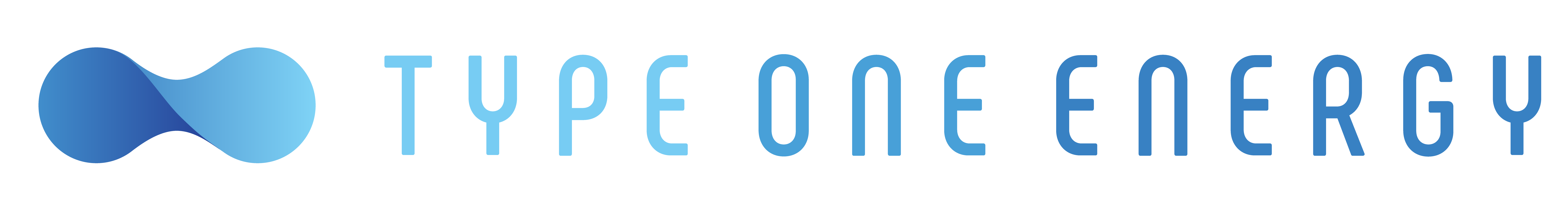 Fusion Fuel Cycles
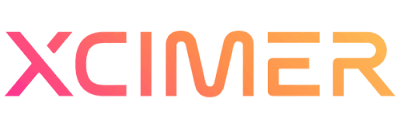 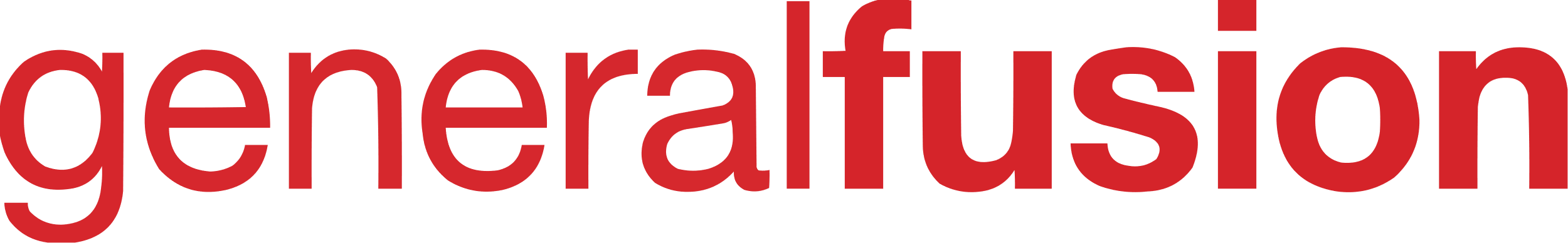 Power Conversion Cycle
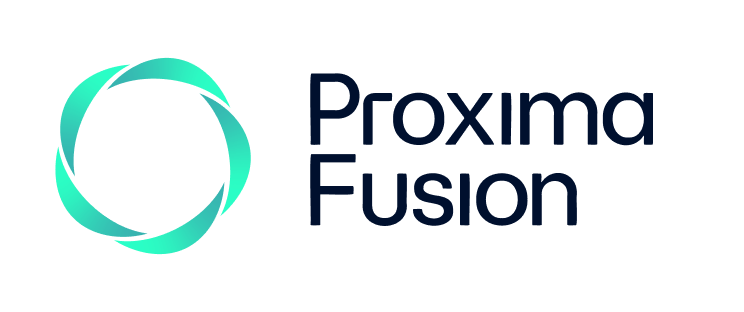 Facility Size
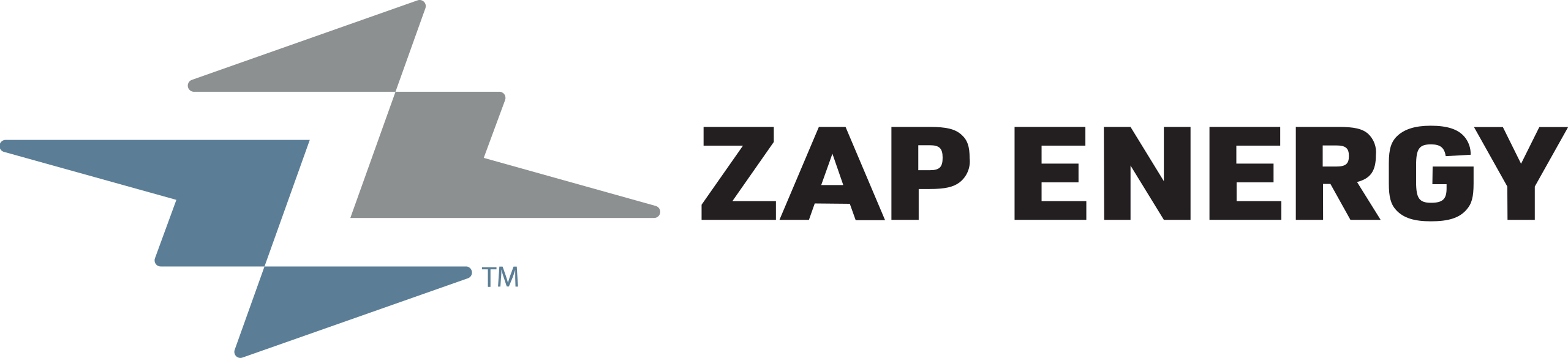 6
Fusion energy technologies are typically defined based on how they confine the plasma
Inertial Confinement
Alternative Confinement
Magneto – Inertial Confinement
Magnetic Confinement
Includes:Z-PinchField Reverse Configuration (FRC)
Includes:TokamakStellerator
Includes:Direct ICFIndirect ICF
Includes:ElectrostaticMuon Catalyzed
7
Different fusion fuels will have design and operational advantages and challenges
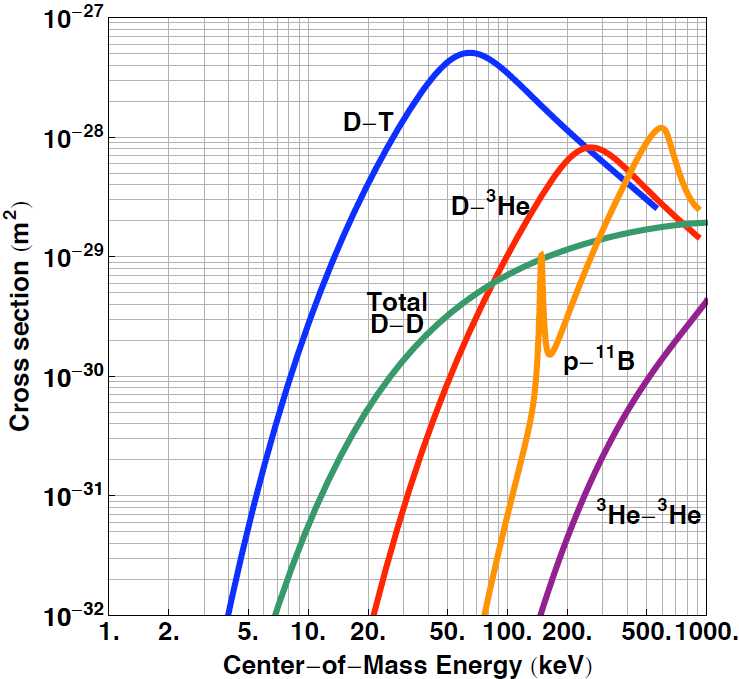 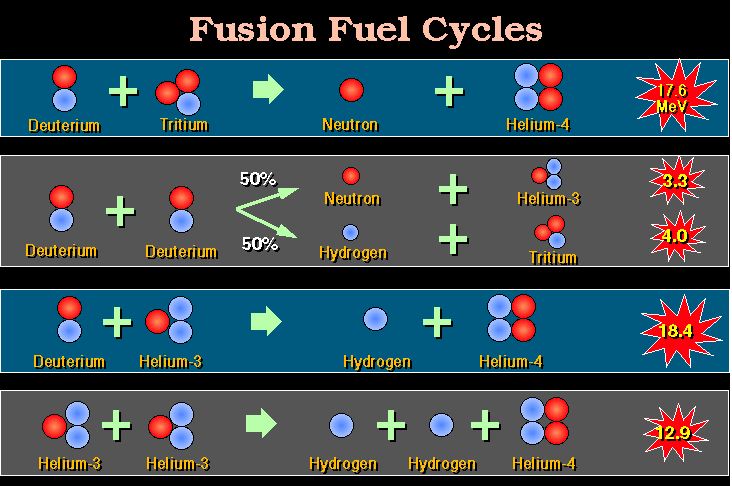 8
Fusion fuel cycles are needed to produce the specific isotopes required for fusion reactions
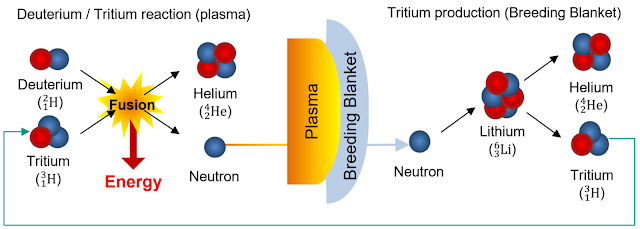 Example: Deuterium-Tritium Fuel Production with Lithium-6
9
Fusion power conversion cycles may use traditional thermodynamic cycles or novel technologies
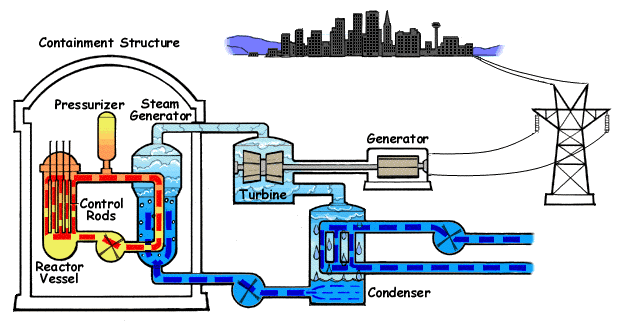 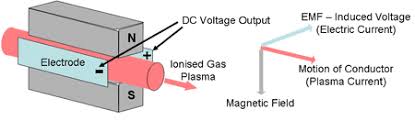 Example: Direct Energy Conversion
Example: Steam Rankine Cycle
10
Private companies are developing machines based on an array of different fusion energy technologies
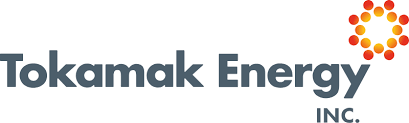 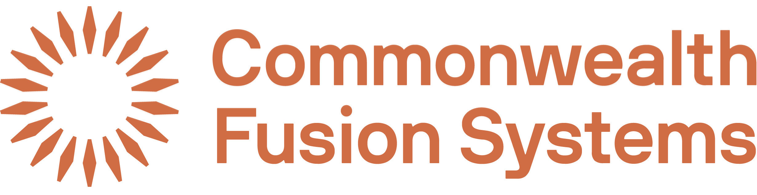 Confinement Methods
Fusion Reactions
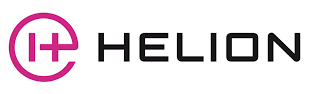 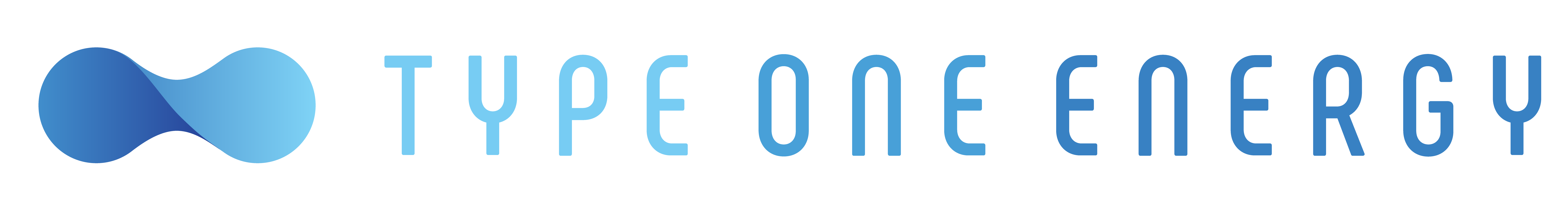 Fusion Fuel Cycles
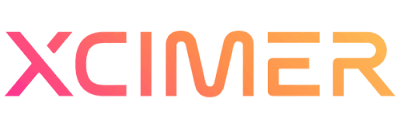 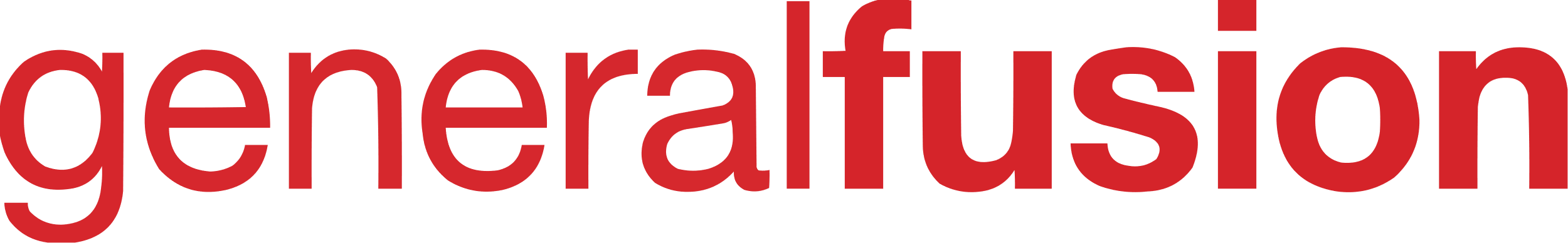 Power Conversion Cycle
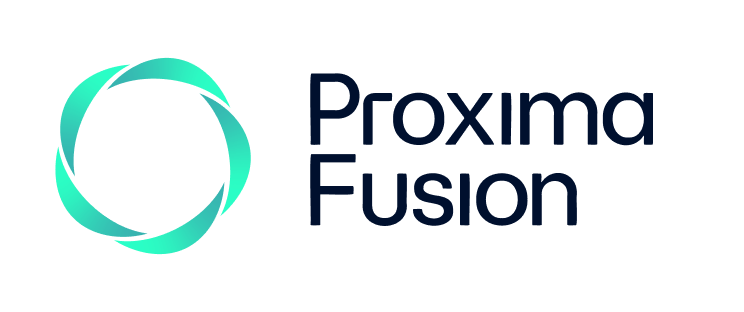 Facility Size
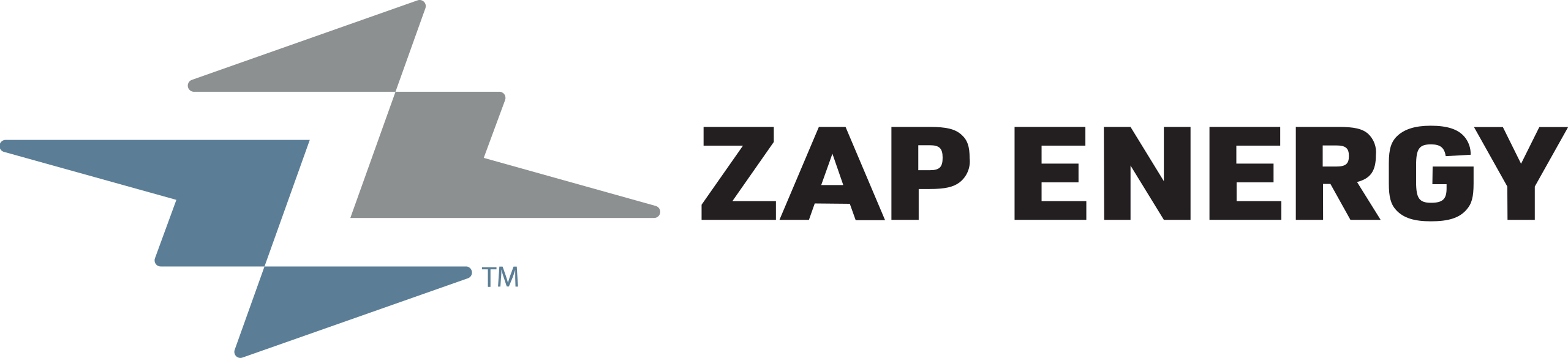 11
Example: Commonwealth Fusion Systems ($2B+ Private Funding)
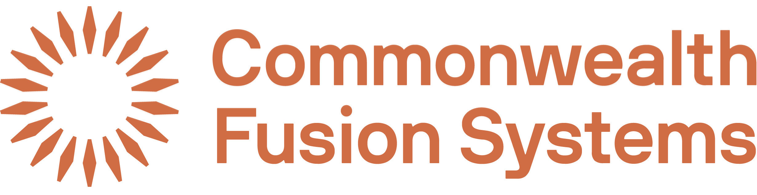 Confinement Methods

Magnetic Tokamak
Fusion Reactions

D-T
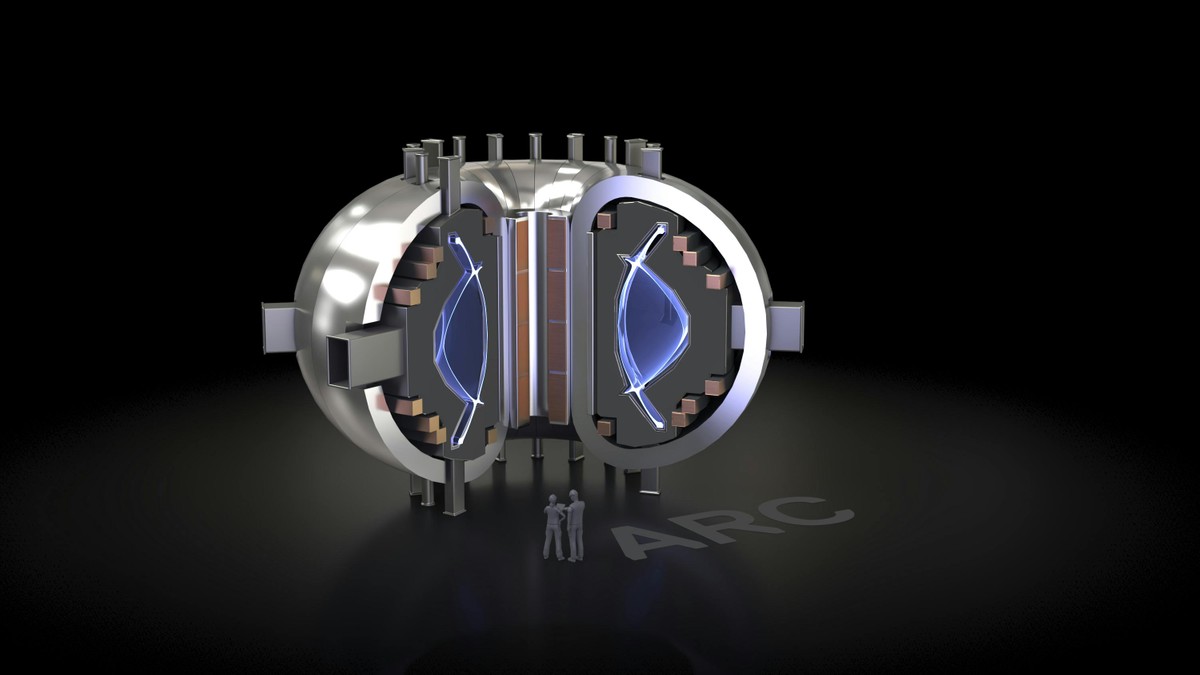 Fusion Fuel Cycles

FLiBe Blanket Breeding
Power Conversion
FLiBe Blanket to Rankine Cycle
Facility Size

400 MWe
12
Example: Helion ($1B+ Private Funding)
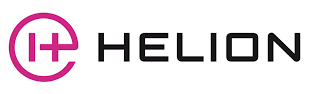 Confinement Methods

Magneto Inertial
Fusion Reactions

D-3He
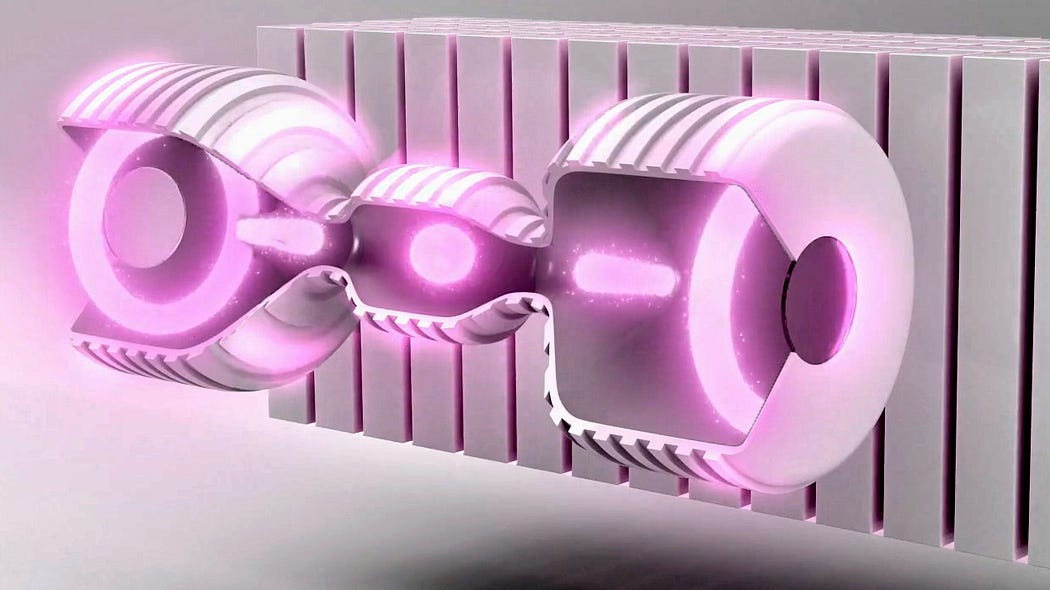 Fusion Fuel Cycles

D-D 3He Production,T Decay
Power Conversion
Direct Energy Conversion
Facility Size

50 MWe
13
Example: Xcimer ($100M+ Private Funding)
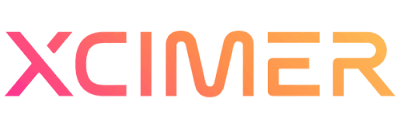 Confinement Methods

Laser Inertial Confinement
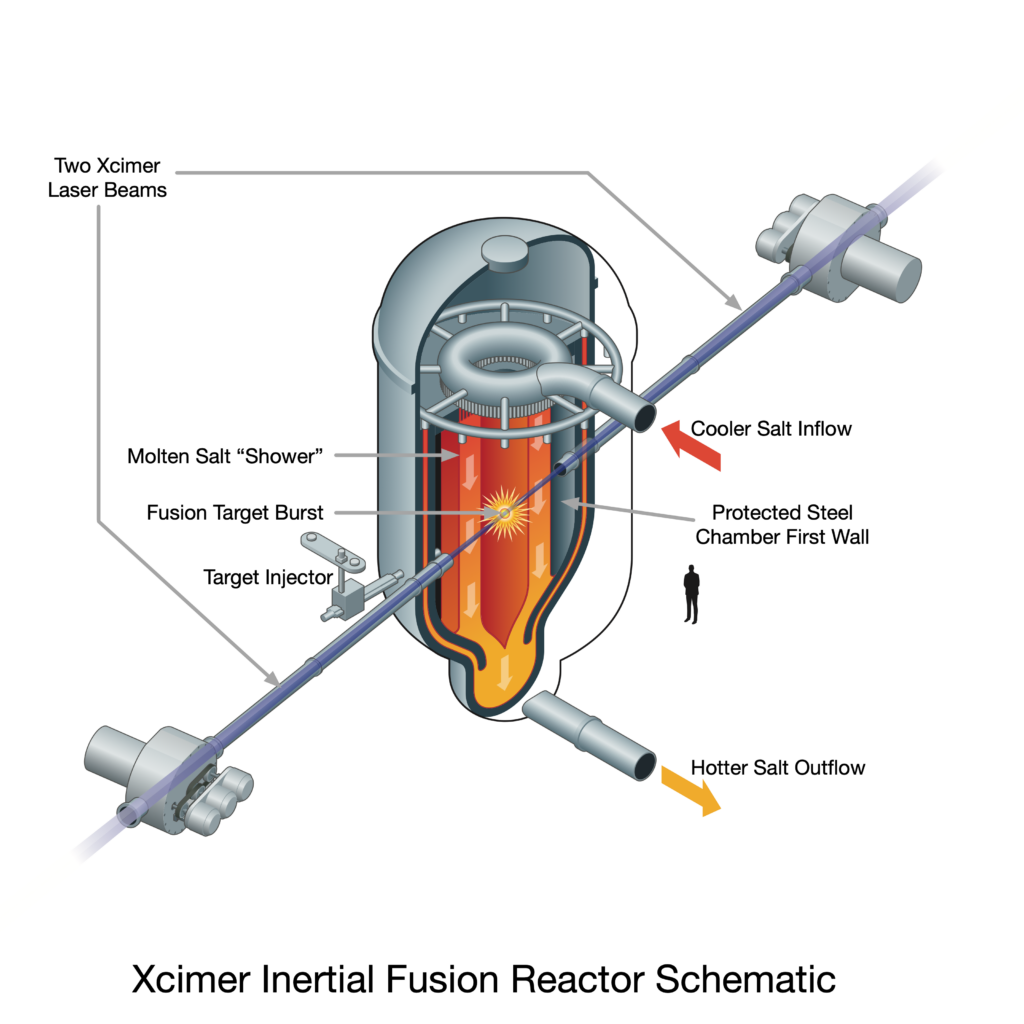 Fusion Reactions

D-T
Fusion Fuel Cycles

FLiBe
Power Conversion

FLiBe Blanket to Rankine Cycle
Facility Size

100 MWe
14
Development of commercial fusion energy will require multiple advances in fusion science and technology
Scientific Demonstration Machines
Engineering Demonstration Machines
Commercial Demonstration Machines
CommercialMachines At Scale
Qscientific >> 1
Qengineering > 1
Cost competitivefusion energy
Qscientific > 1
Qengineering >> 1
15
Regulation of commercial fusion energy will require efficient and effective licensing of many technologies
Commercial Fusion Landscape
Fusion Energy Regulation
Other Fusion Considerations
16
Example: How to regulate every car and engine?
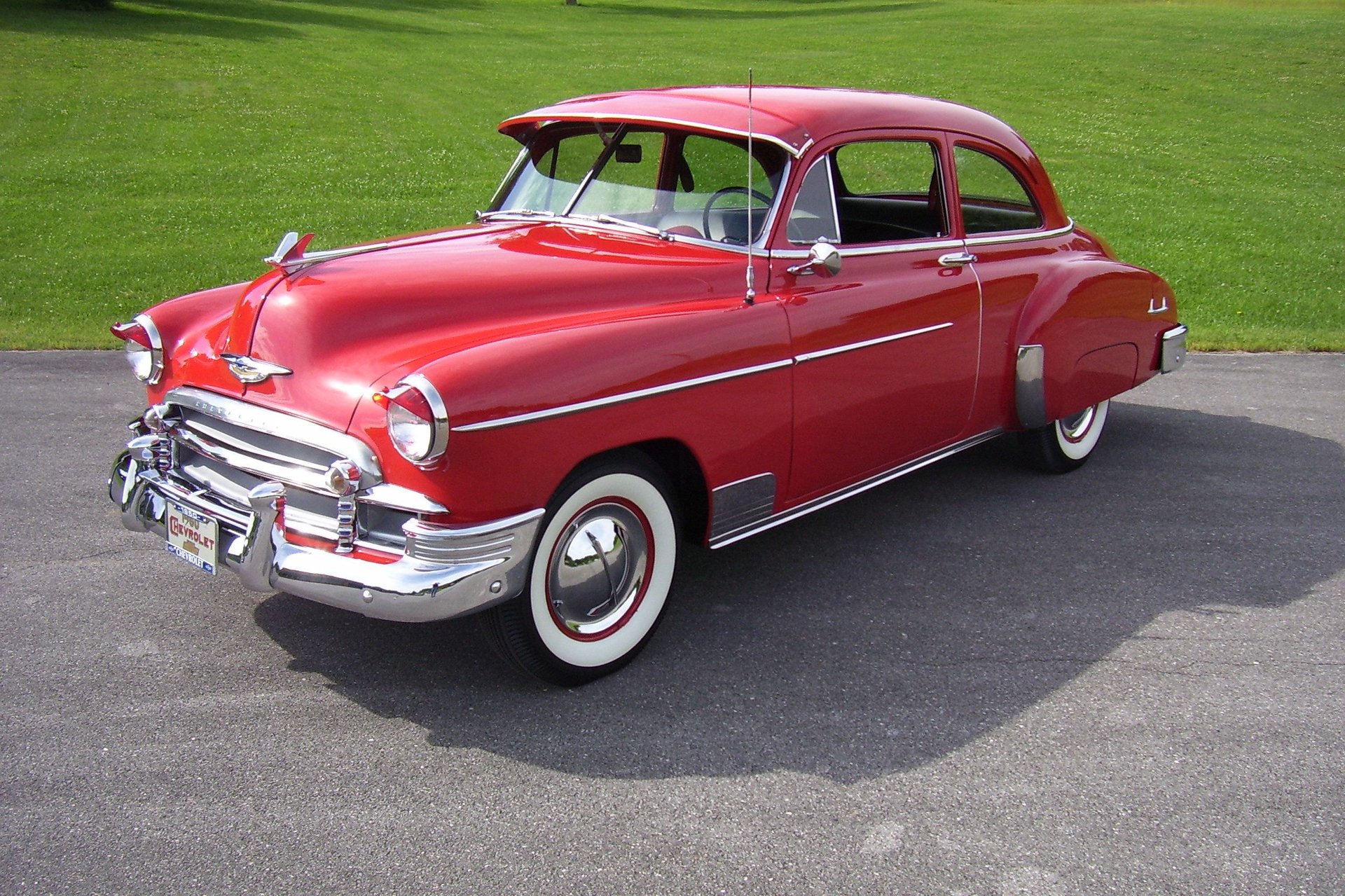 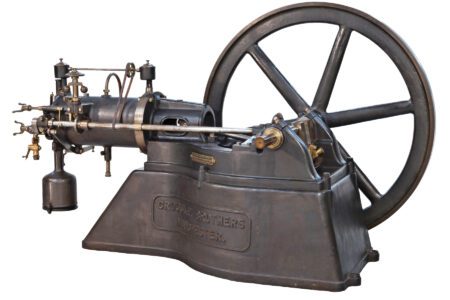 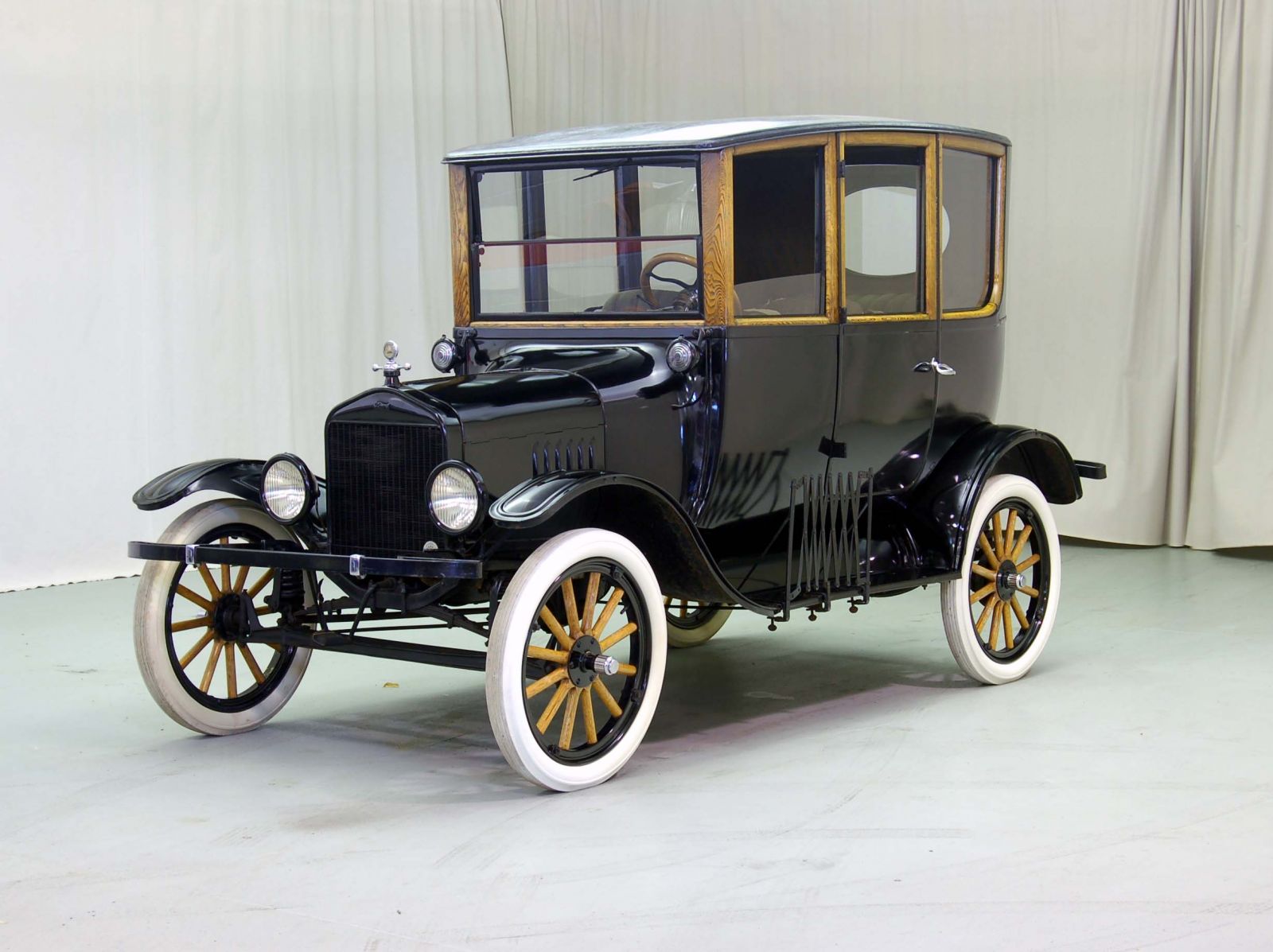 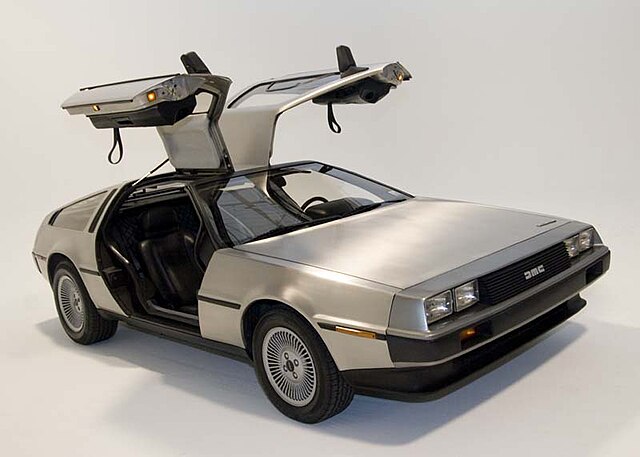 Ford Model T 1908
DMC Delorean 1981
Chevy Styleline 1950
Otto Engine1876
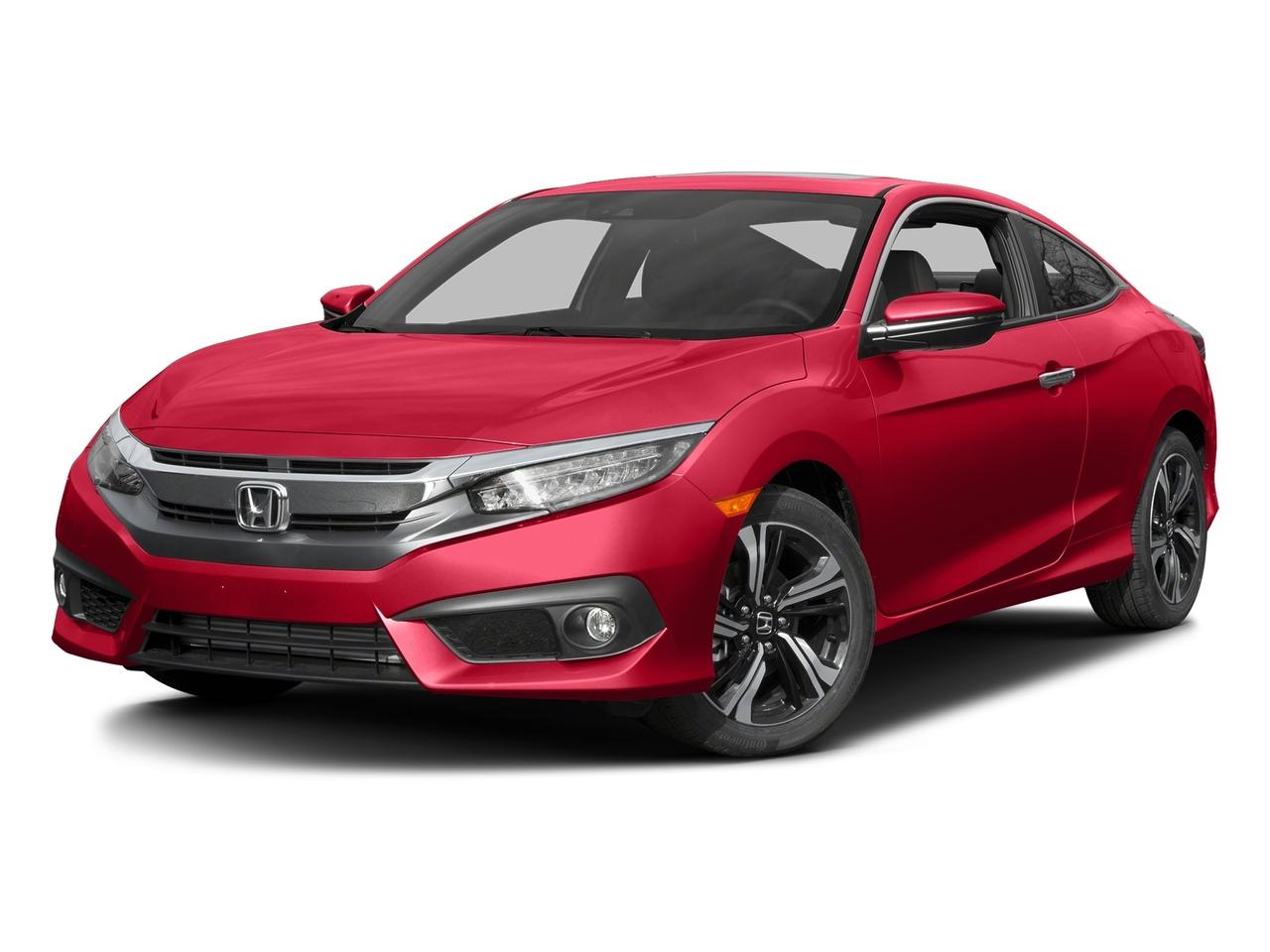 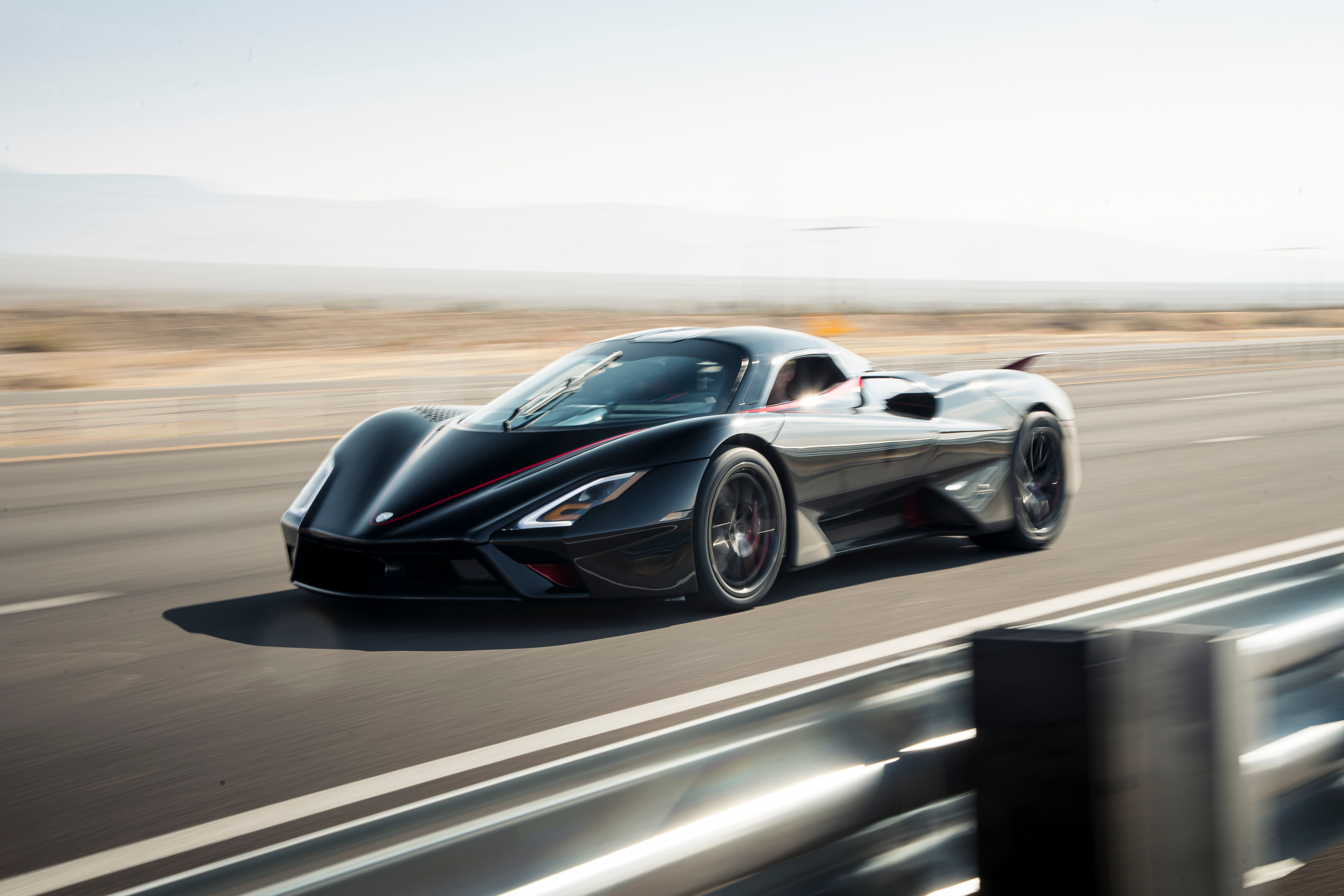 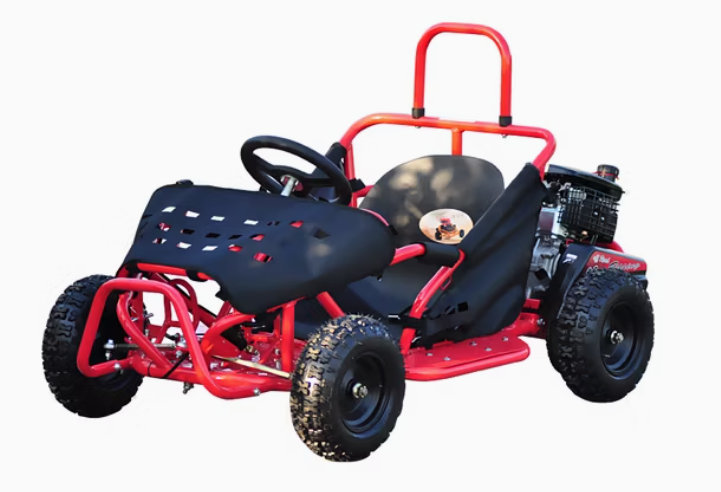 Wiztem Go Kart2025
Honda Civic2016
Shelby Supercars (SSC) Tuatara2020
17
Challenges facing fusion machine deployment will evolve during fusion energy development and commercialization
Scientific Demonstration Machines
Engineering Demonstration Machines
Commercial Demonstration Machines
CommercialMachines At Scale
Example: Regulatory needs for fusion will evolve over time based on machines purpose, hazards, experience, and industry maturity
18
Fusion reactions will have radiological hazards that need to be safely managed
Activated Materials
Tritium
Neutron
FusionMachine
Example Isotopes of Concern:
3H
14C
59Ni
63Ni
60Co
94Nb
93Mo
179Ta
182Ta
183Ta
184Re
186Re
187W
185W
Helium
Deuterium
19
Commercial deployment of fusion energy will requirement management of fusion hazards
Example Radiological Hazards
Example Industrial Hazards
Neutron Activation
Material Contamination
Cryogenic Systems
Magnetic Fields
Direct Radiation Exposure
Tritium
Toxic Materials
Stored Energy and Materials
20
Diversity of technical approaches and design maturity makes regulation of commercial fusion challenging
Example: Regulating tritium hazards
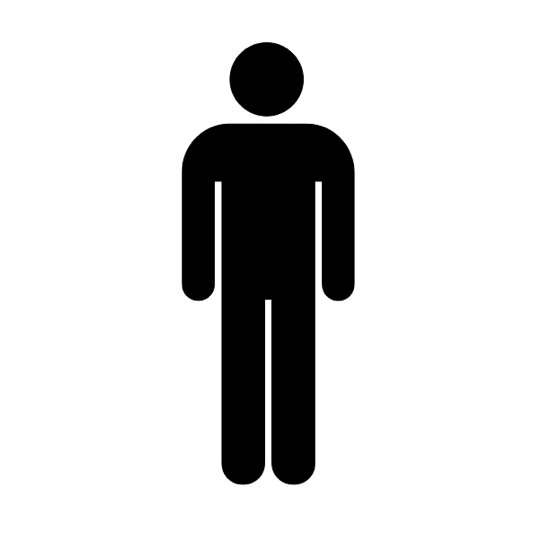 Potential fusion machine safety analyses could vary by factor of more than 10,000,000 based on machine-specific technology, design, and analysis choices!
10,000 gram
EU DEMO?
ITER?
1,000 gram
Commercial Machine?
100 gram
Hazard release conditions and exposure scenarios can change doses by more than a factor of 100,000
10 gram
Test Machine?
R&D Facility?
1 gram
University Lab?
0.1 gram
Total Tritium Inventory
21
Fusion regulation in the United States is currently under development by NRC and agreement states
2020
Commission directs NRC staffto develop new options for licensing fusion energy
2009
NRC Commissionasserts regulatoryjurisdiction on fusion energy
1980s – 1990s
DOE regulation
PPPL TFTR
2020 – January 2023
NRC staff develop optionspaper for Commissionon fusion licensing
1990s
DOE development of ITER relevant safety guidance
2019
NEIMA defines fusionas advanced nuclearand directs rulemaking
22
NRC staff developed three different options for the near-term regulation of commercial fusion energy
Recommended by Staff
Regulate fusion energy systems under a hybrid framework based on potential hazards
Regulate fusion energy systems under a byproduct material framework
Regulate fusion energy systems under a utilization facility framework
Option 1
10 CFR Part 50
Option 2
10 CFR Part 30
Option 3
10 CFR Part 30 for low hazards
10 CFR Part 50 for high hazards
23
Fusion regulation in the United States is currently under development by NRC and agreement states
2020
Commission directs NRC staffto develop new options for licensing fusion energy
April 2023
Commission votes to licensenear-term fusion energyusing 10 CFR Part 30
2009
NRC Commissionasserts regulatoryjurisdiction on fusion energy
1980s – 1990s
DOE regulation
PPPL TFTR
2020 – January 2023
NRC staff develop optionspaper for Commissionon fusion licensing
1990s
DOE development of ITER relevant safety guidance
2019
NEIMA defines fusionas advanced nuclearand directs rulemaking
24
Commission voted to regulate fusion using the byproduct materials framework for near-term licensing
Development of Guidance for Fusion Energy in NUREG-1556 Volume 22
Limited Scope Rulemaking on Fusion Energy Definitions
Staff Implementation Actions
Regulate fusion energy systems under a byproduct material framework
Engagement with  NRC Agreement States on Fusion Energy Regulation
Option 2
10 CFR Part 30
25
Fusion regulation in the United States is currently under development by NRC and agreement states
2020
Commission directs NRC staffto develop new options for licensing fusion energy
April 2023
Commission votes to licensenear-term fusion energyusing 10 CFR Part 30
2009
NRC Commissionasserts regulatoryjurisdiction on fusion energy
1980s – 1990s
DOE regulation
PPPL TFTR
2020 – January 2023
NRC staff develop optionspaper for Commissionon fusion licensing
1990s
DOE development of ITER relevant safety guidance
2019
NEIMA defines fusionas advanced nuclearand directs rulemaking
December 2024
NRC staff submit proposed fusion energy regulation rule to Commission
26
Proportional, technology-inclusive, and performance-based regulation enable effective, scalable fusion licensing
Applies to any proposed fusion machine
Technology-Inclusive Requirements
Lowers barriers to fusion technology innovation
Utilizes quantifiable health and safety licensing criteria
Performance-Based Requirements
Enables demonstration of multiple approaches to fusion safety
Scales reviews based on the specific level of hazards in application
Proportional Licensing Requirements
Ensures safety while reducing opportunities for over-regulation
27
Proportional licensing requirements enable regulations to scale based on the specific application
Example: Regulating tritium hazards
Documentation of Licensing Safety Case
10,000 gram
Licensing Analysis of Machine Safety
EU DEMO?
ITER?
1,000 gram
Engineered Safety Systems and Operational Safety Programs
Commercial Machine?
100 gram
10 gram
Test Machine?
Off-site Emergency Planning and Response Requirements
R&D Facility?
1 gram
University Lab?
Environmental Impact Review and Siting Requirements
0.1 gram
Total Tritium Inventory
28
Consensus on fusion regulatory principles and national implementation creates pathways for fusion deployment
Technology-Inclusive Requirements
Scientific Demonstration Machines
Engineering Demonstration Machines
Commercial Demonstration Machines
CommercialMachines At Scale
Performance-Based Requirements
Proportional Licensing Requirements
Certainty
Predictability and Flexibility
Scalability
29
Widescale deployment of fusion energy must also consider byproduct and non-proliferation questions
Commercial Fusion Landscape
Fusion Energy Regulation
Other Fusion Considerations
30
Fusion machines will produce varying activated and contaminated materials based on design and operation
Tritiated Contaminated Materials
Activated Structural Materials
Other Radioactive Contaminated Materials
Radioactive material production will depend on fusion neutron energy, flux, and fluence; material selection and material impurities; operational time…
31
SustainableFPPs by Design
FPP LifecycleCharacterization
FPP WasteCharacterization
Sustainability Strategies for FPP
FPP Lifecycle Management
Successful deployment of fusion energy should include management of byproducts from a commercial lifecycle
FPP
Construction
Storage
Reduce
On-going Wastes
On-site or In-situ Storage
Consolidated Storage
Reduce by Design and Operation
Reduce Waste Quantity/Volume
FPP Operation
Reduce by Post-Processing
Reduce Waste Hazards
FPP Design Process
Periodic Wastes
Transportation
Existing Infrastructure
New Infrastructure
FPP Maintenance
Reuse
One-time Wastes
Direct Material Reuse
Material Refurbishment
Disposal
FPP Decomm.
Effluent Release
Hazardous Waste Disposal
Recycle
Recycle for FPP Use
Recycle for Industrial Use
Industrial Waste Disposal
Radiological Waste Disposal
Waste Quantity and Volume
Waste PhysicalCharacteristics
Waste Hazards (Rad., Chem., Bio.)
32
Evaluation of existing export controls and systems is needed to assess impact of fusion energy on proliferation
Sensitive dual-use materials
High energy and high fluence neutron source
Sensitive dual-use technology
Sensitive dual-use knowledge
Production of special nuclear material
Tritium, enriched lithium
Lithium isotope separation, high energy and high fluence neutron generators
Inertial confinement fusion data
33
Fusion energy has immense potential, but safety and regulation can be aligned to enable deployment
Commercial Fusion Landscape
Fusion Energy Regulation
Other Fusion Considerations
34